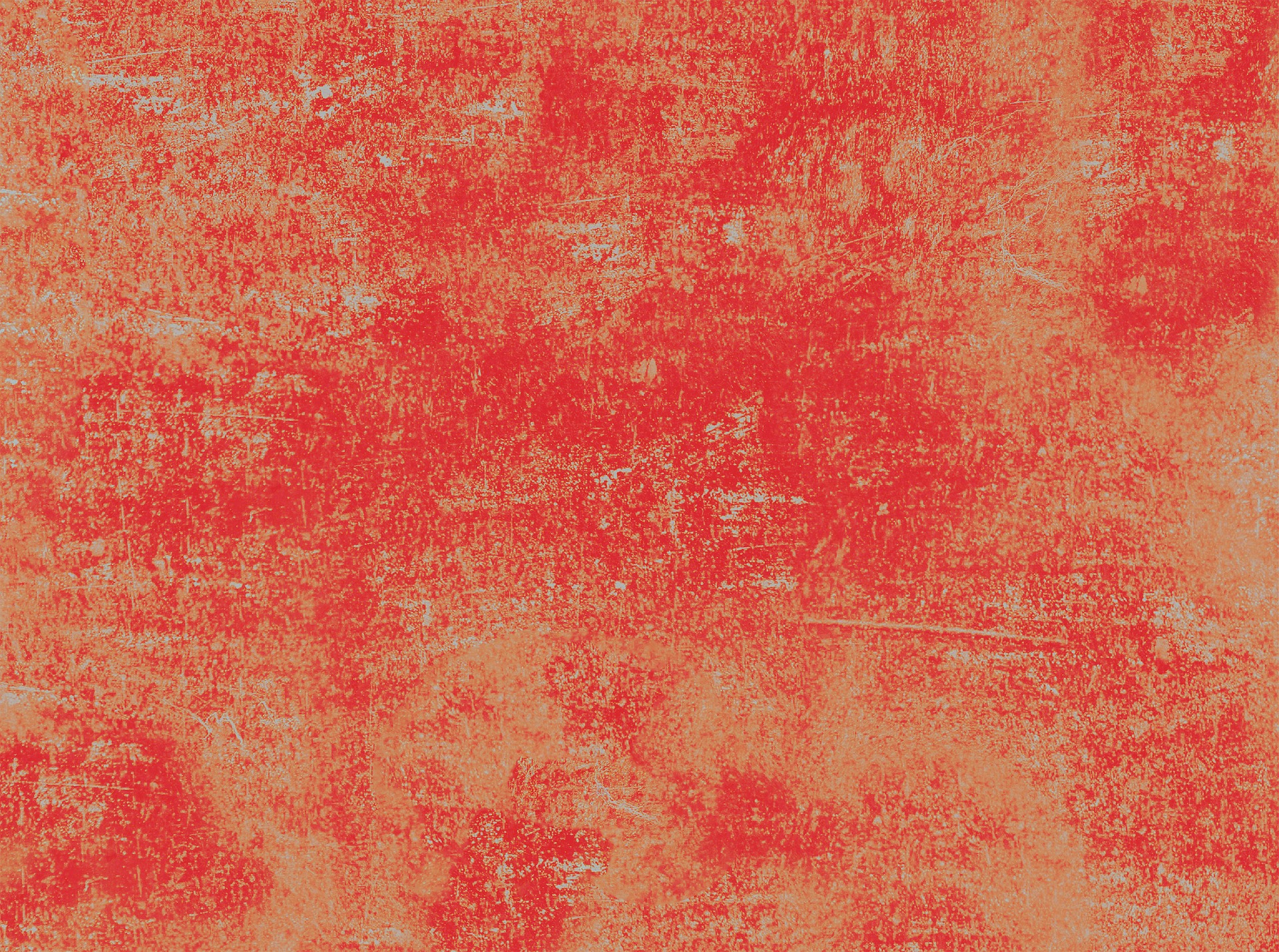 If in Christ we have hope in this life only, we are of all people most to be pitied.
– 1 Corinthians 15:19
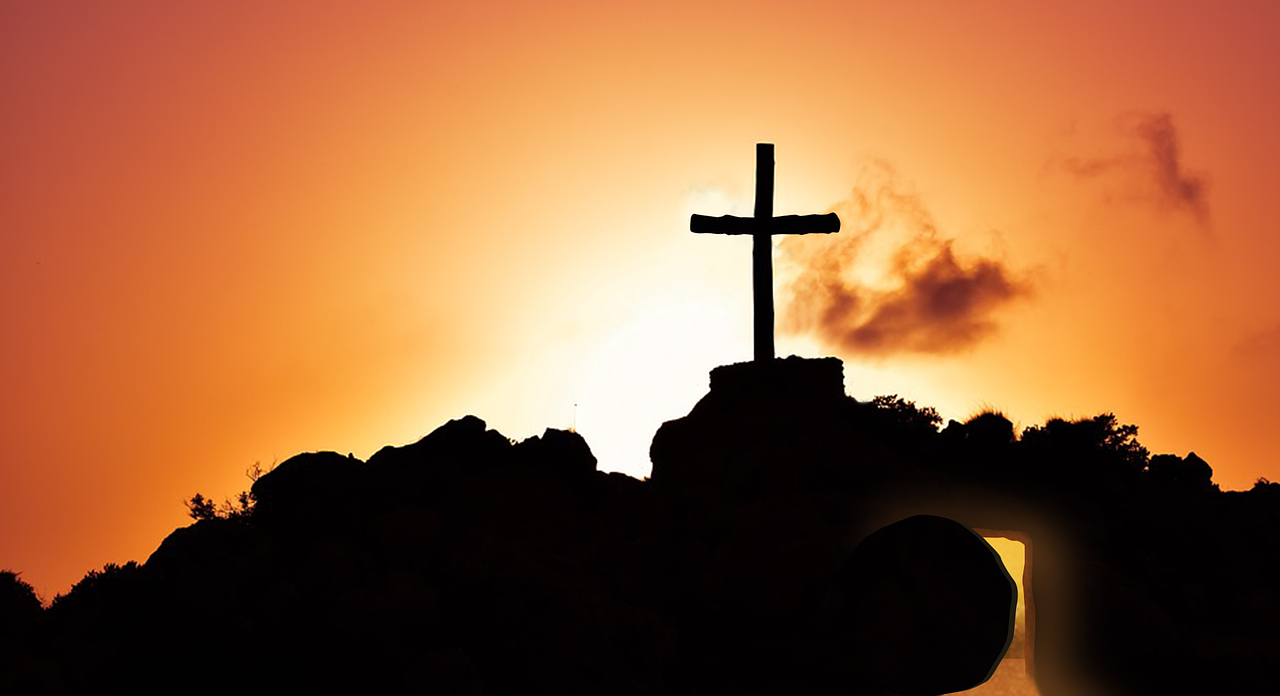 Do You Live
Like Jesus was
Raised?
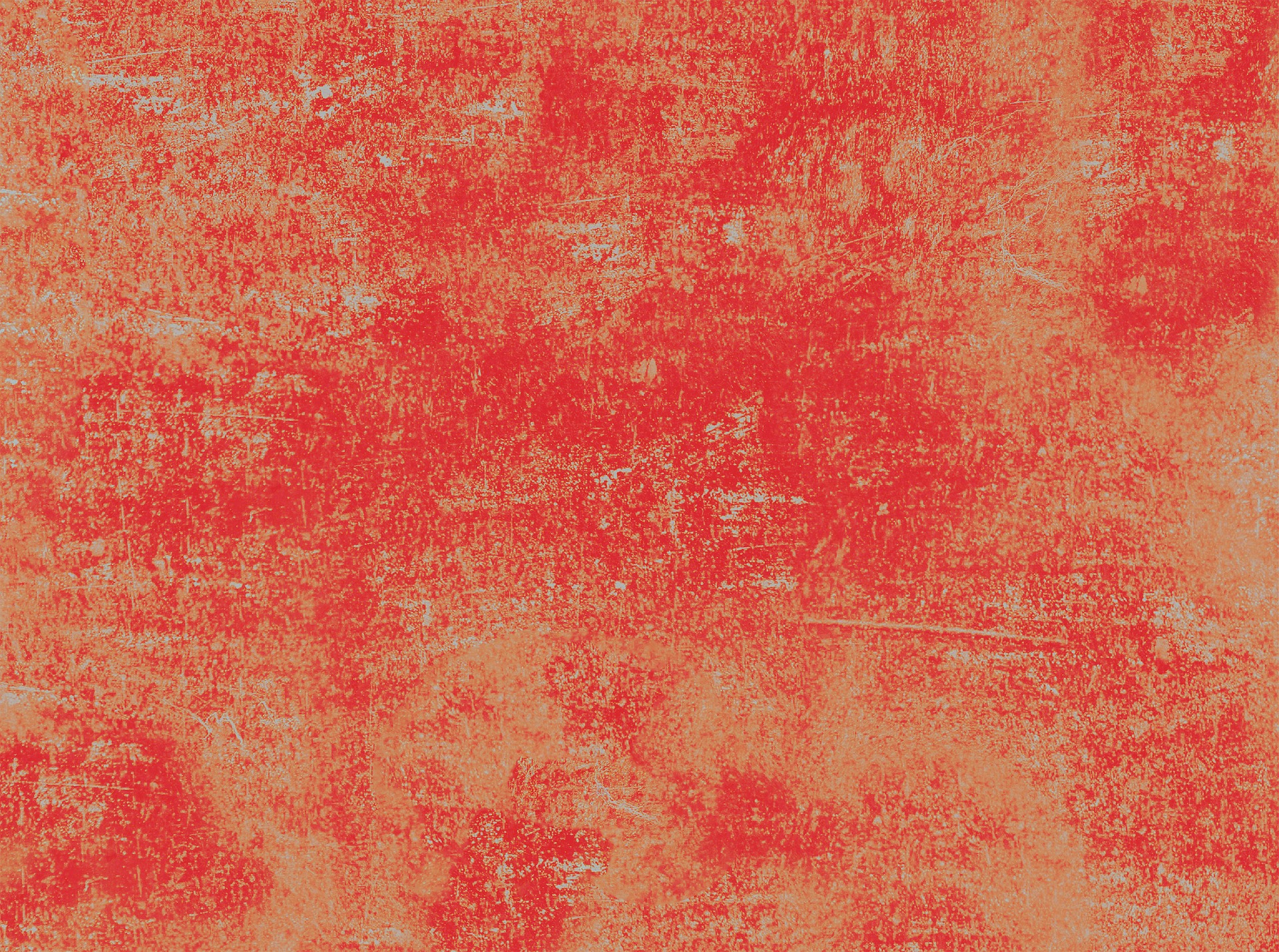 Why Truth is So Critical
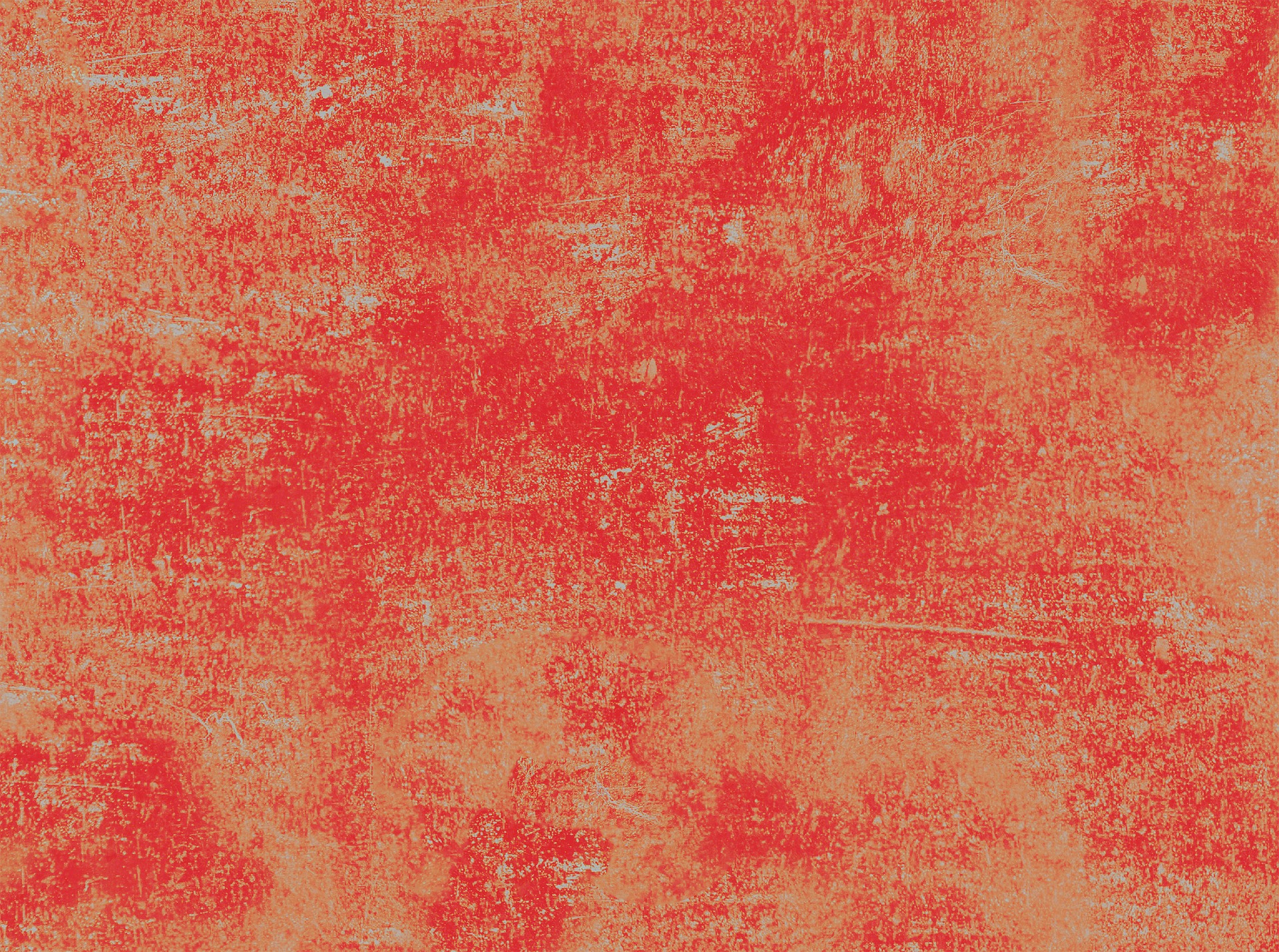 The Gospelis Our
Foundation
GOSPEL
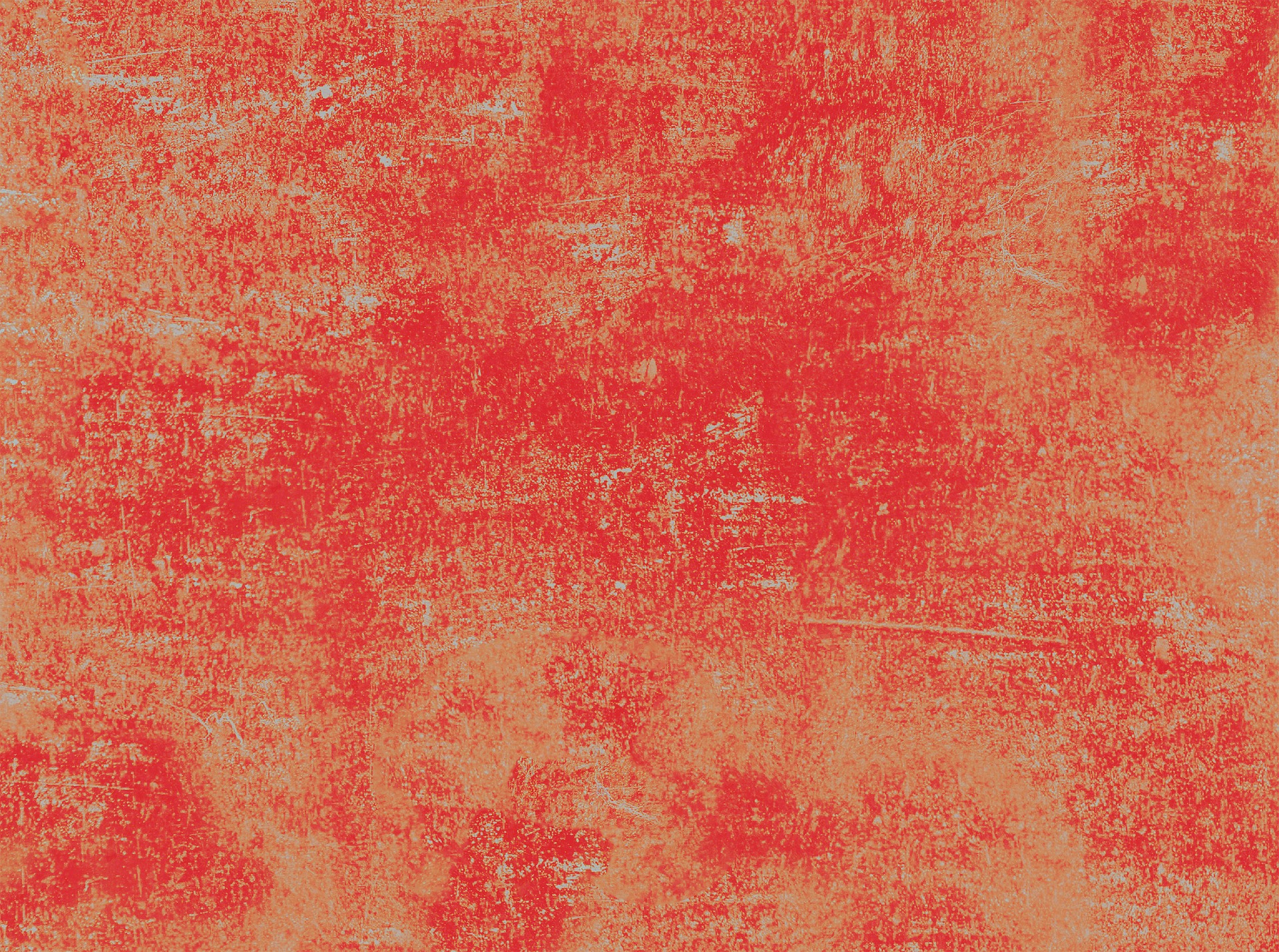 The Gospelis Based on an Event
GOSPEL
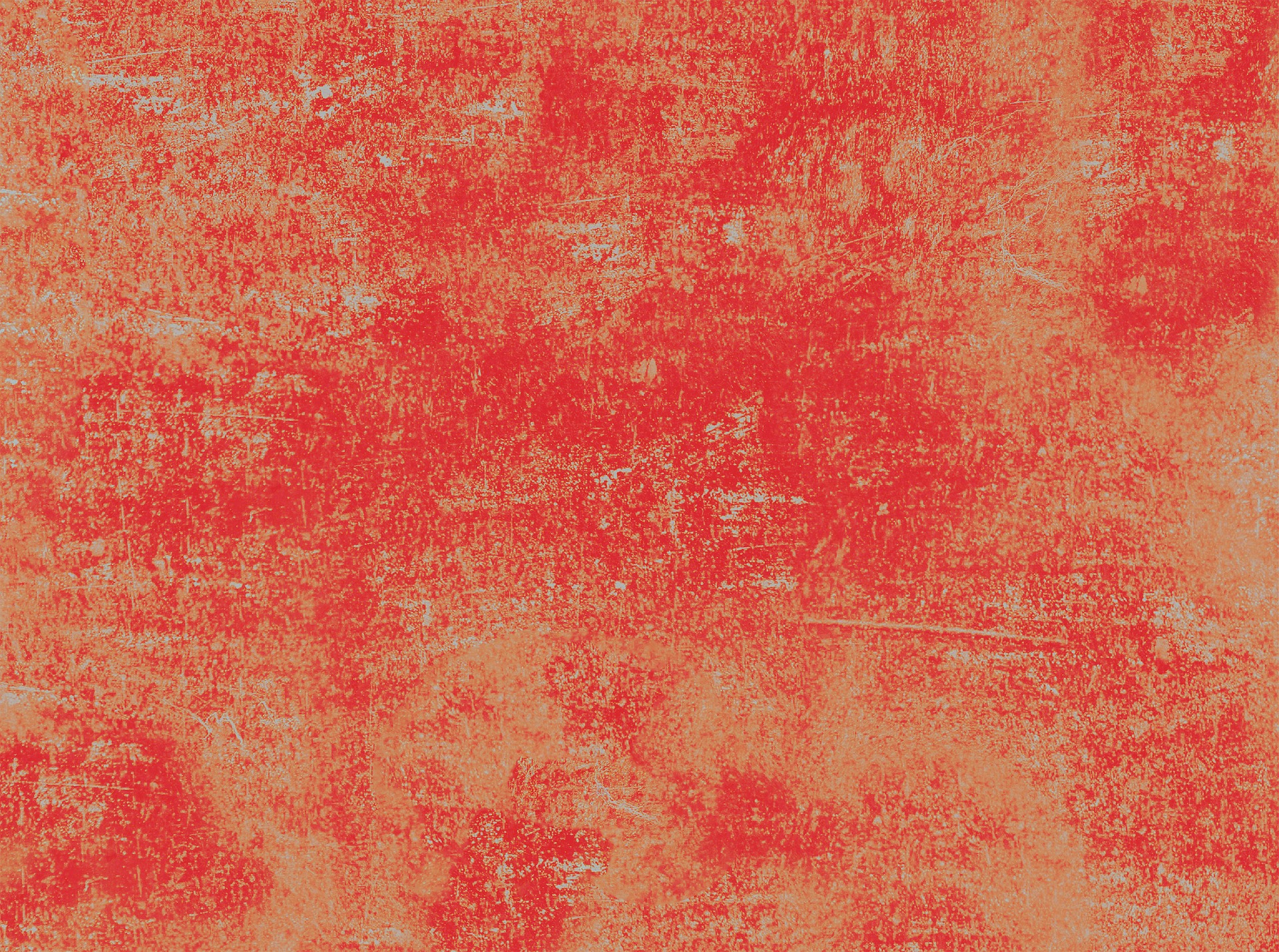 The Gospelis Based on an Event
Raised
Buried
Died
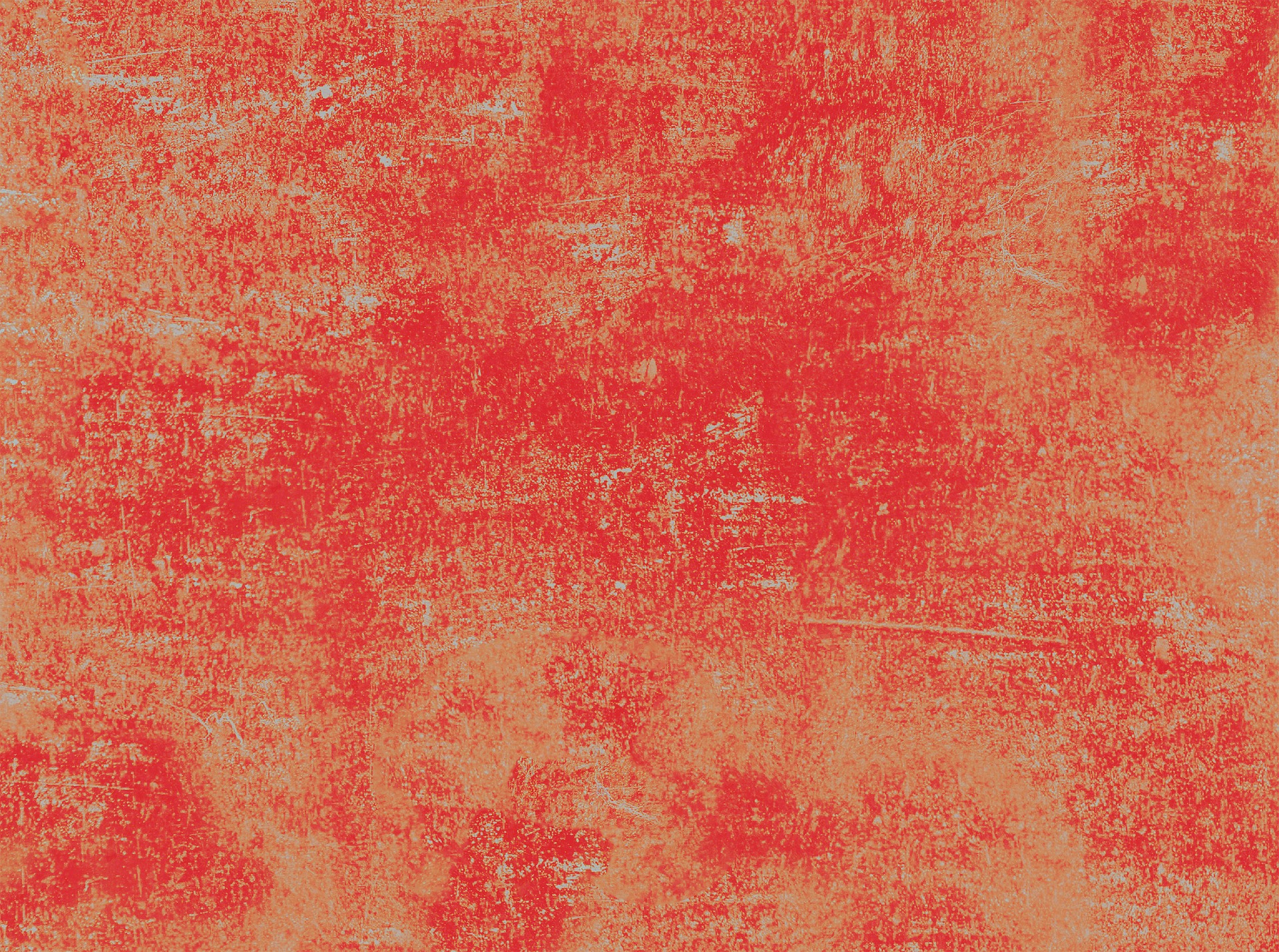 The Event Has Evidence
Paul
James
500
Peter
12
Others
Buried
Died
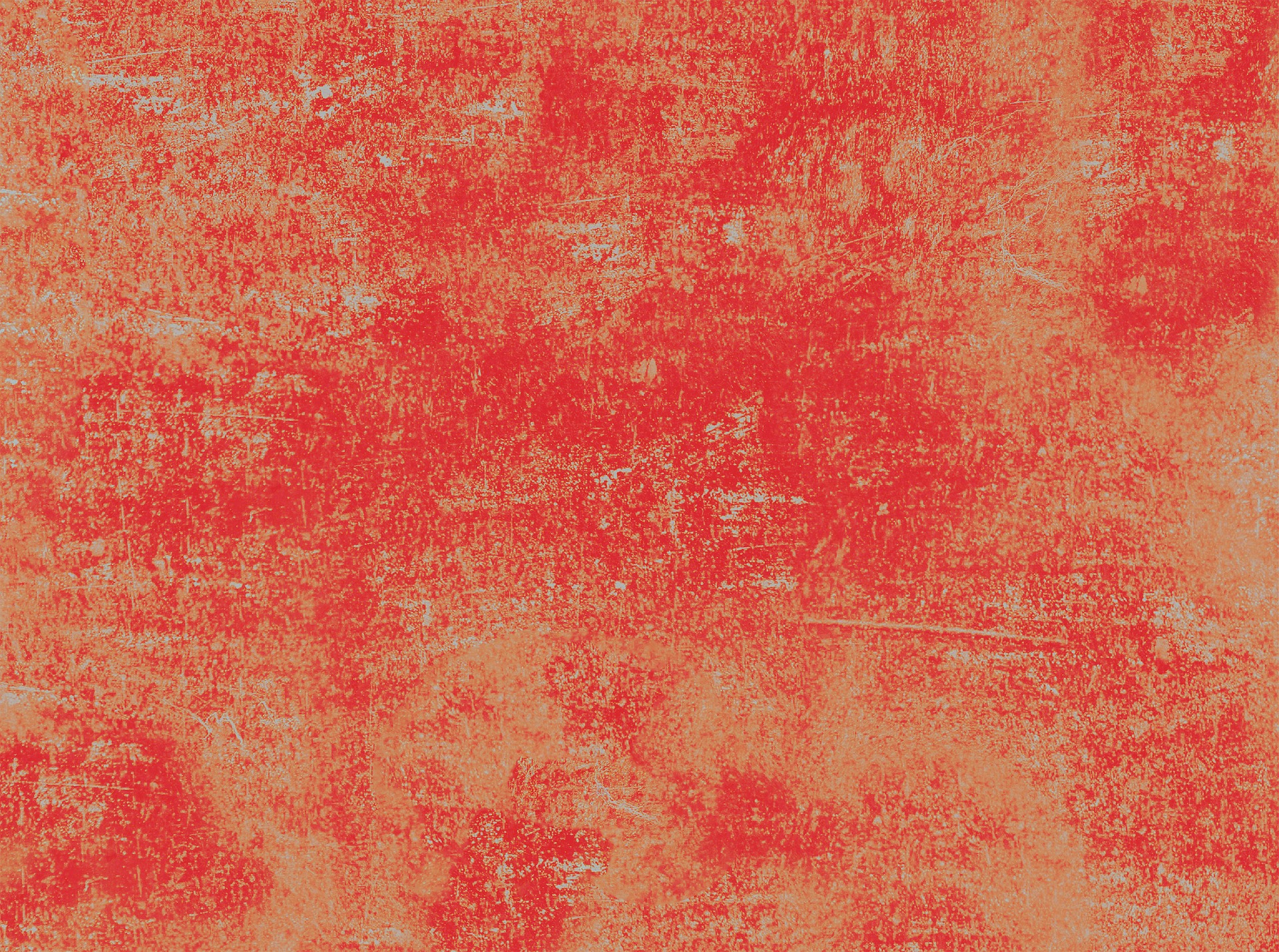 Other Teaching is Based on this Foundation
Teaching
Raised
Buried
Died
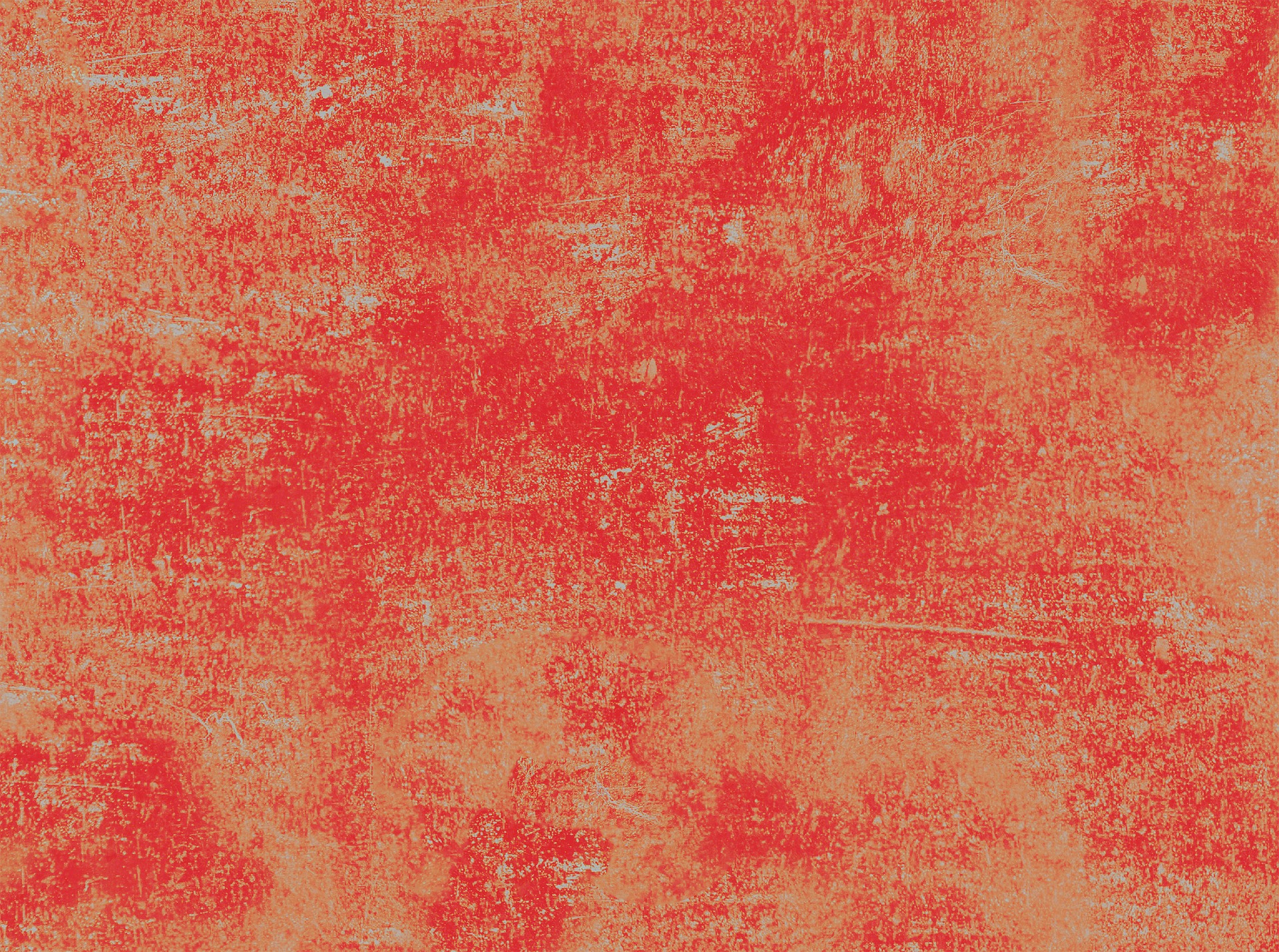 Our Resurrection
Raised
Buried
Died
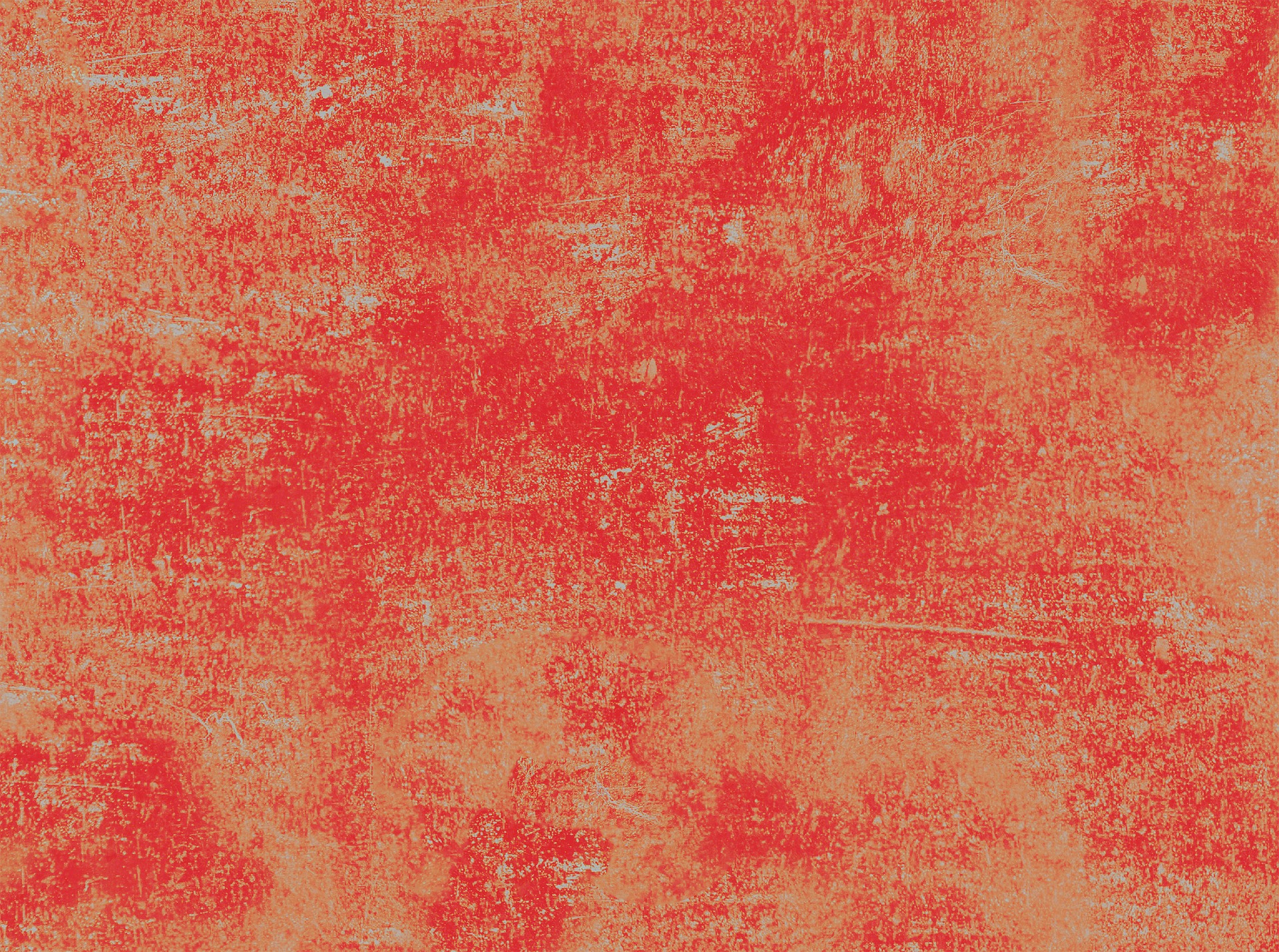 So whathappens when…
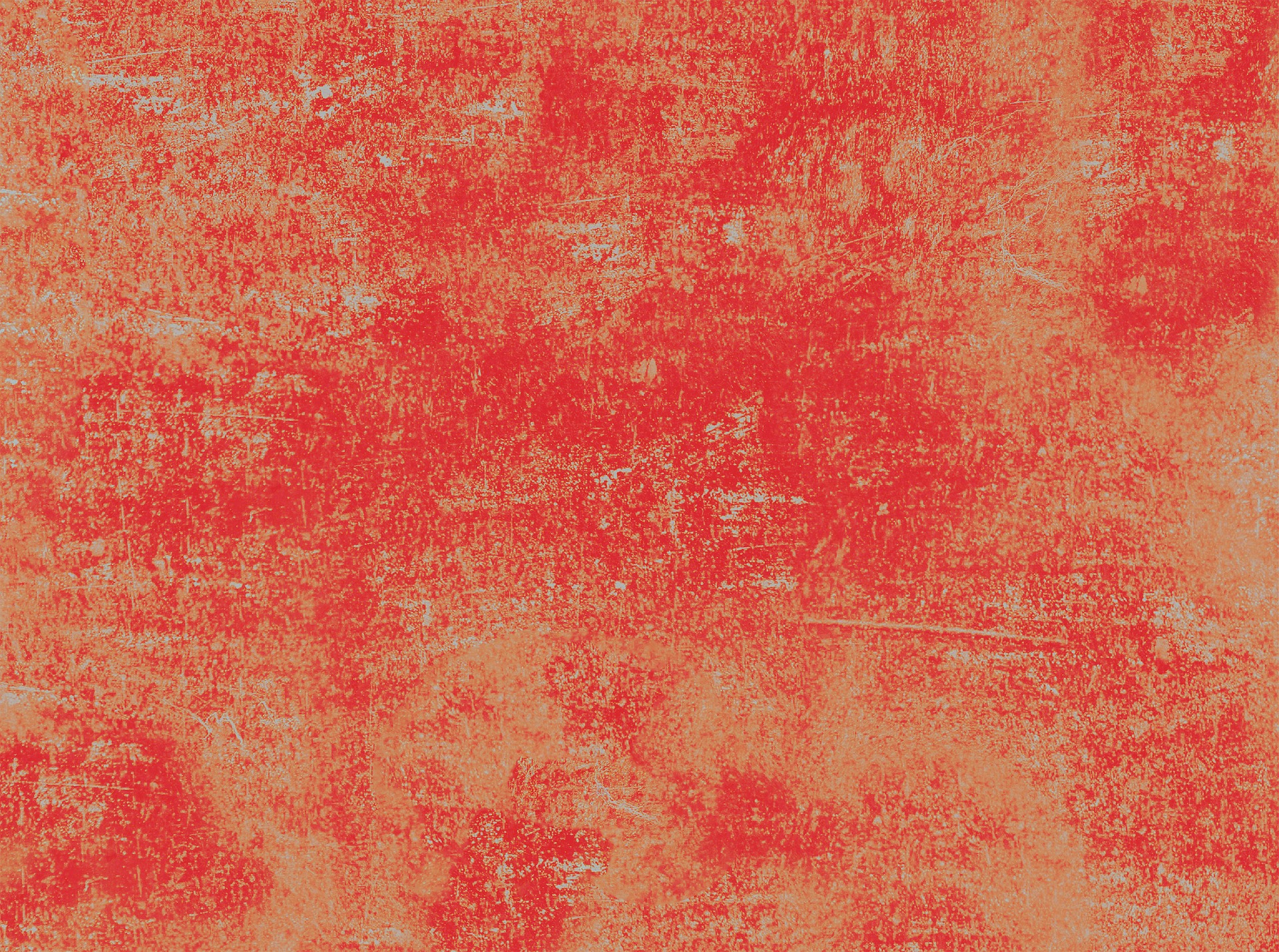 Our Resurrection
Raised
Buried
Died
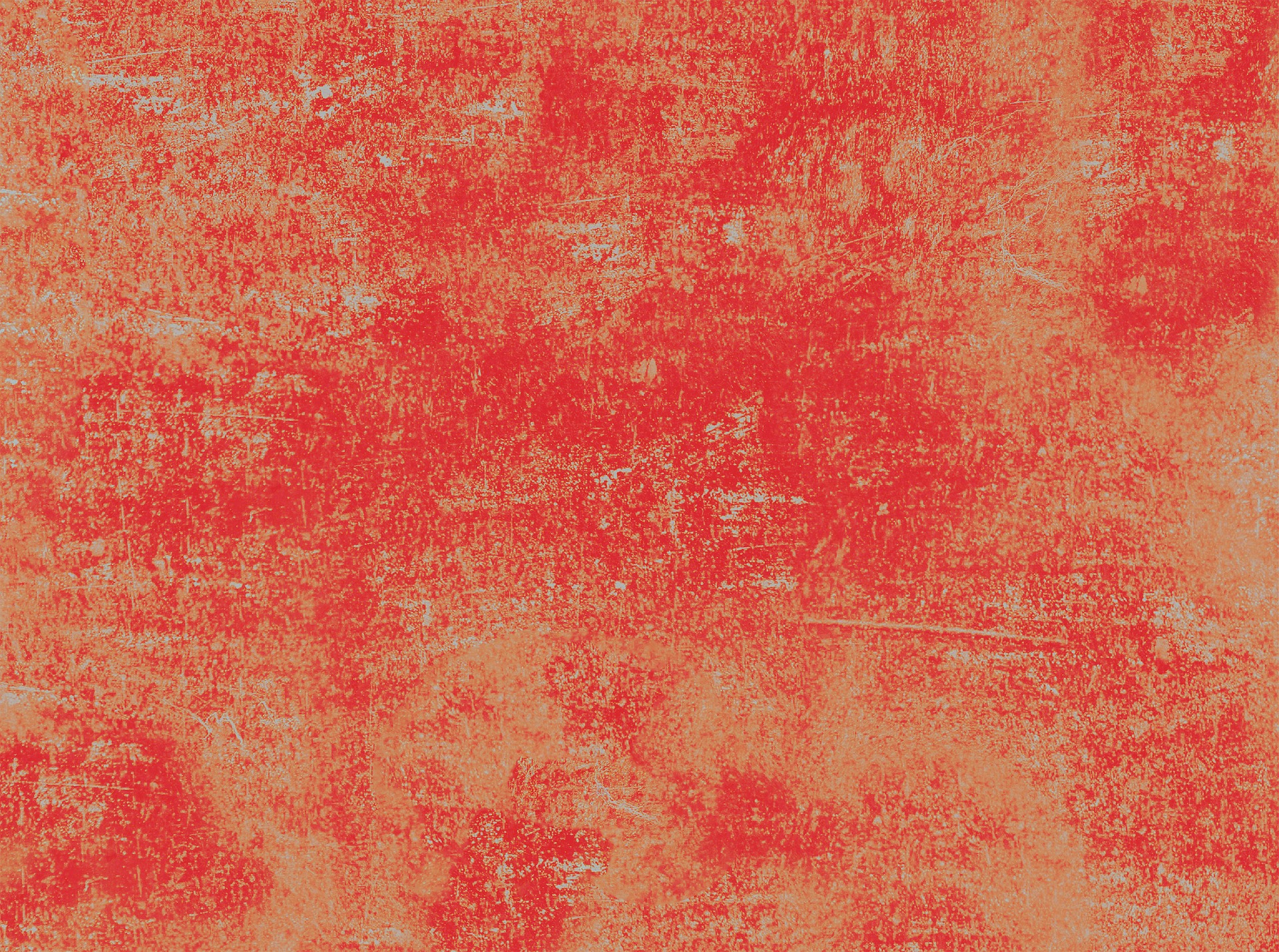 Our Resurrection
Raised
Buried
Died
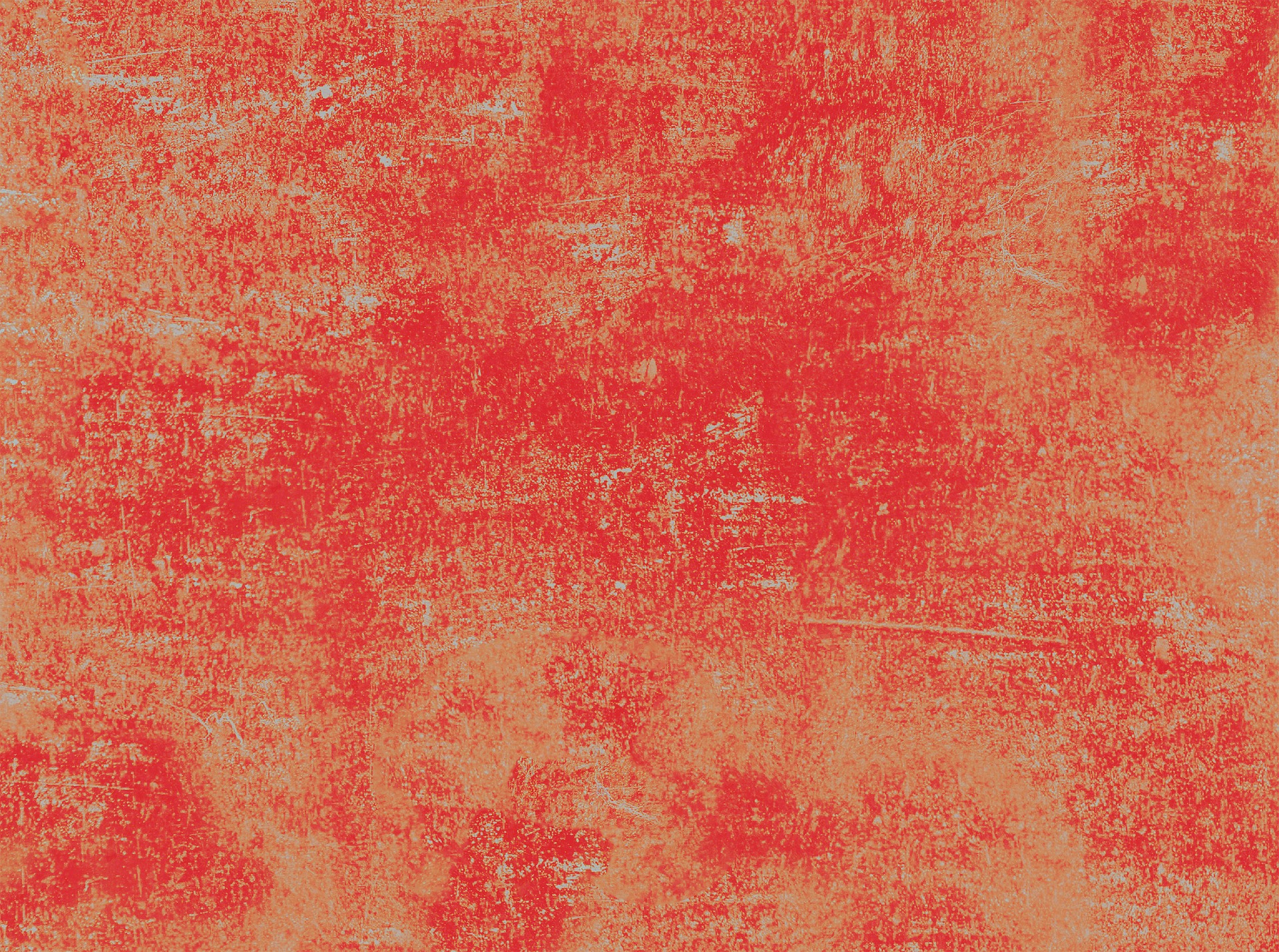 Everything Falls Apart
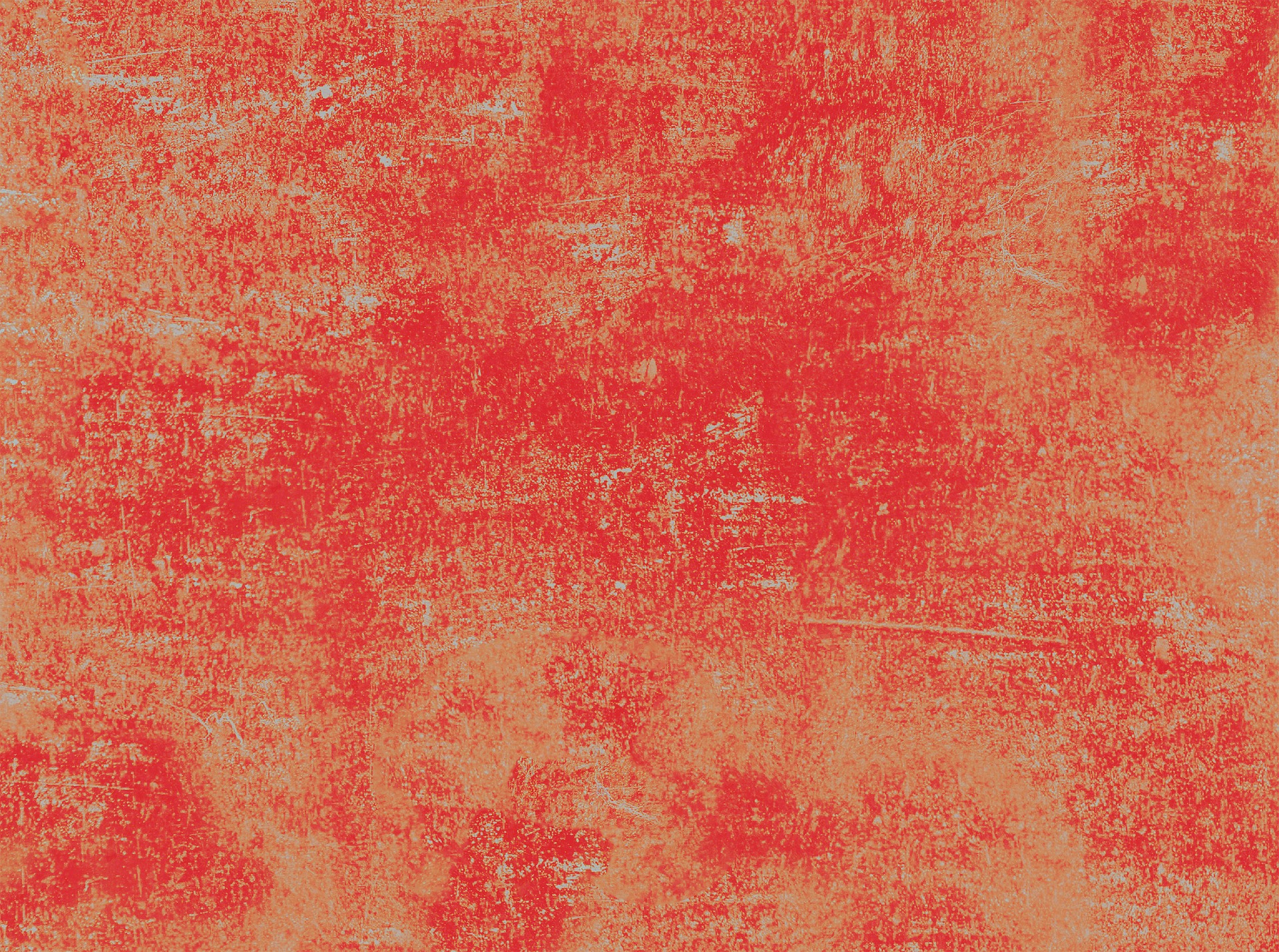 Truth Needs to Change our Perspective
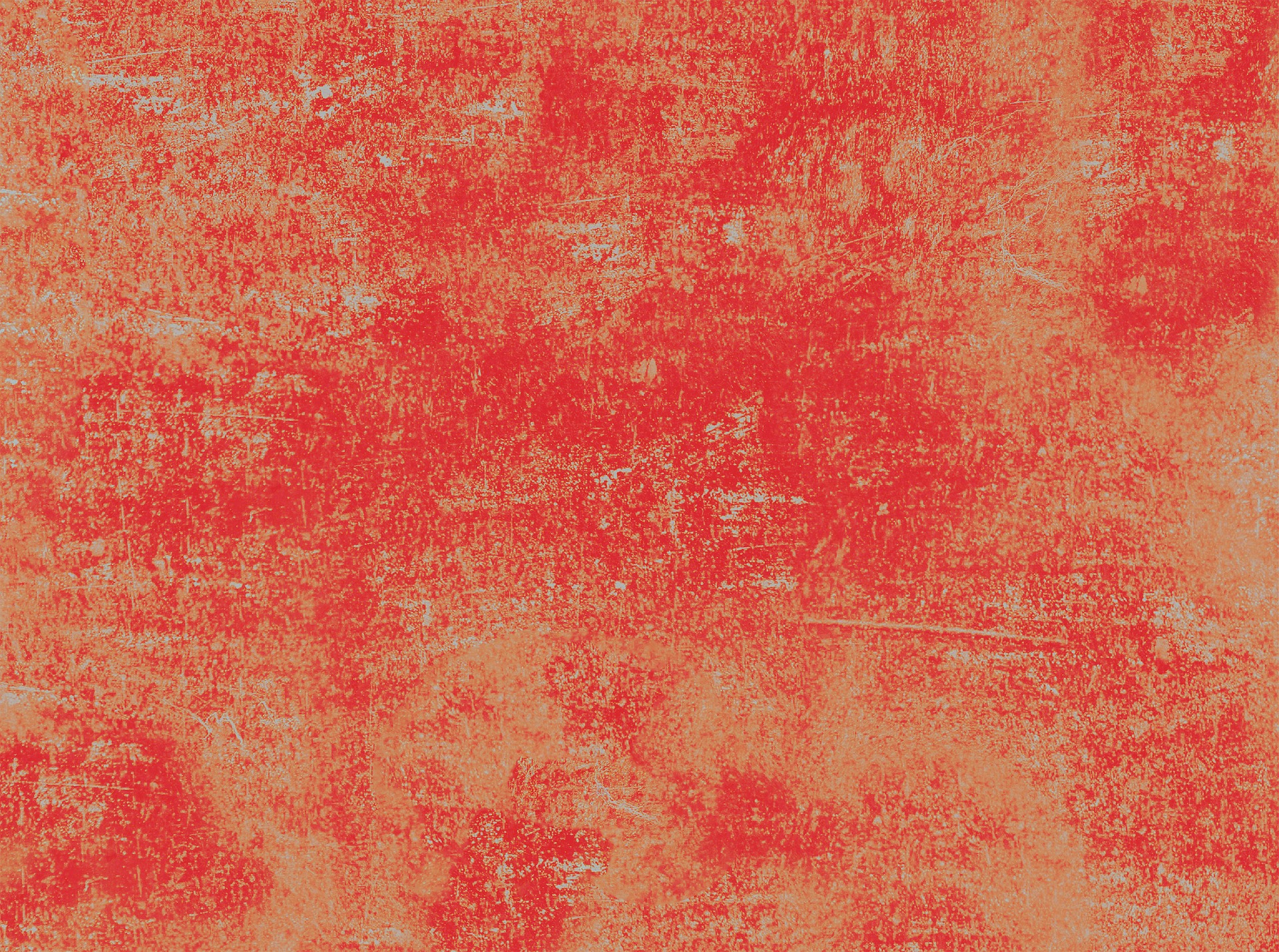 Birth
Death
Life
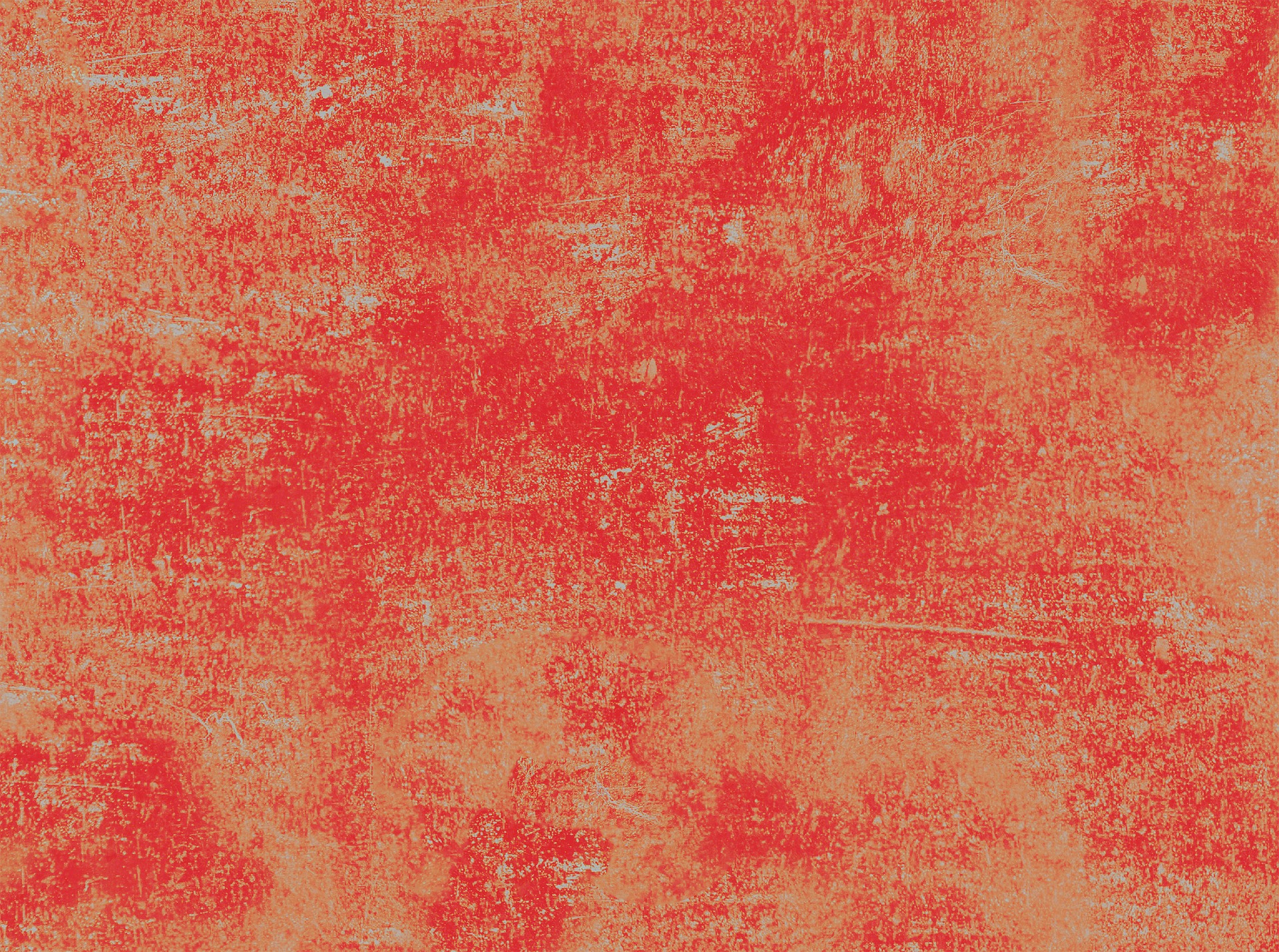 Christ’s Resurrection
MyResurrection
Life
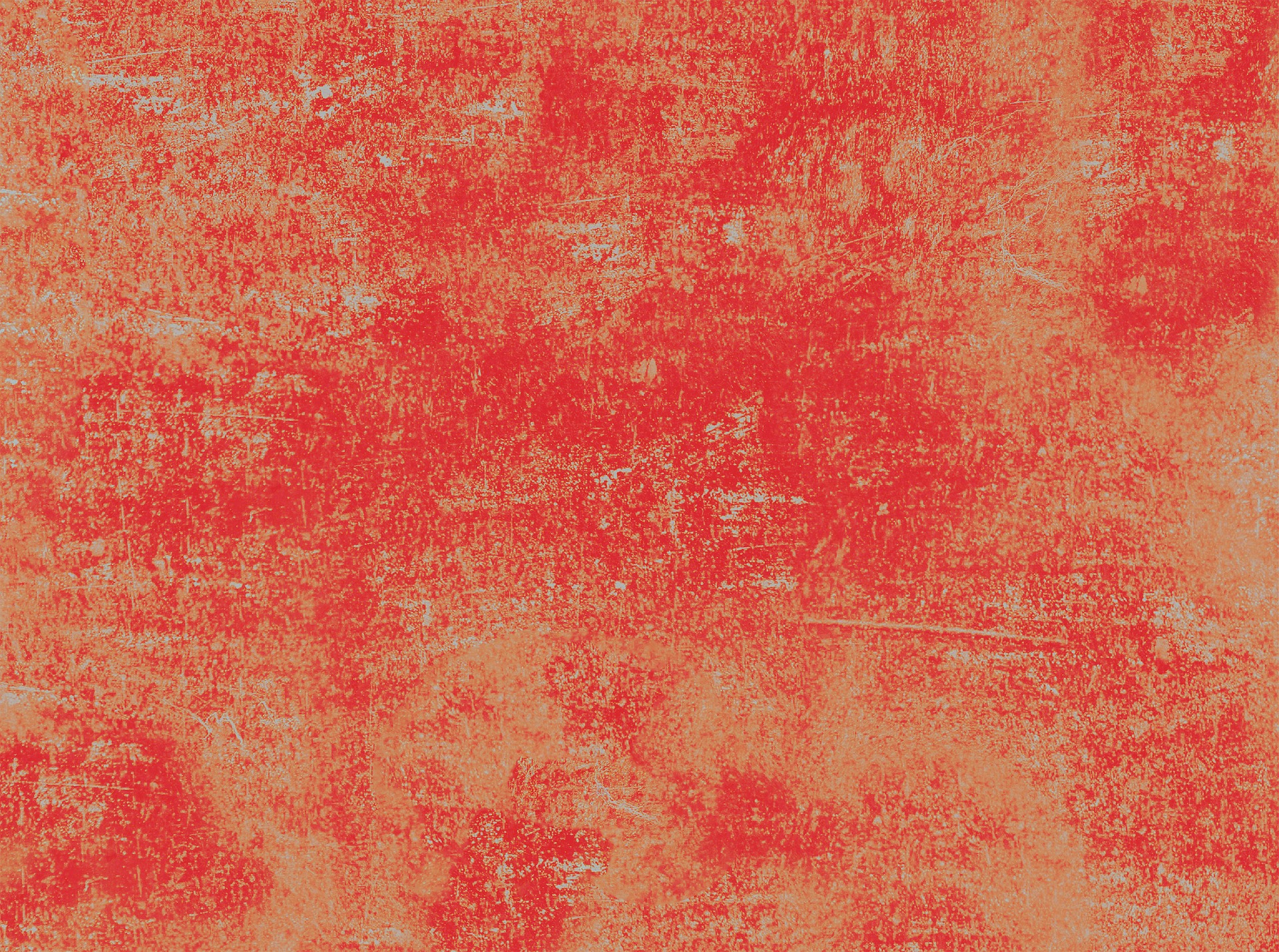 Christ’s Resurrection
MyResurrection
Life
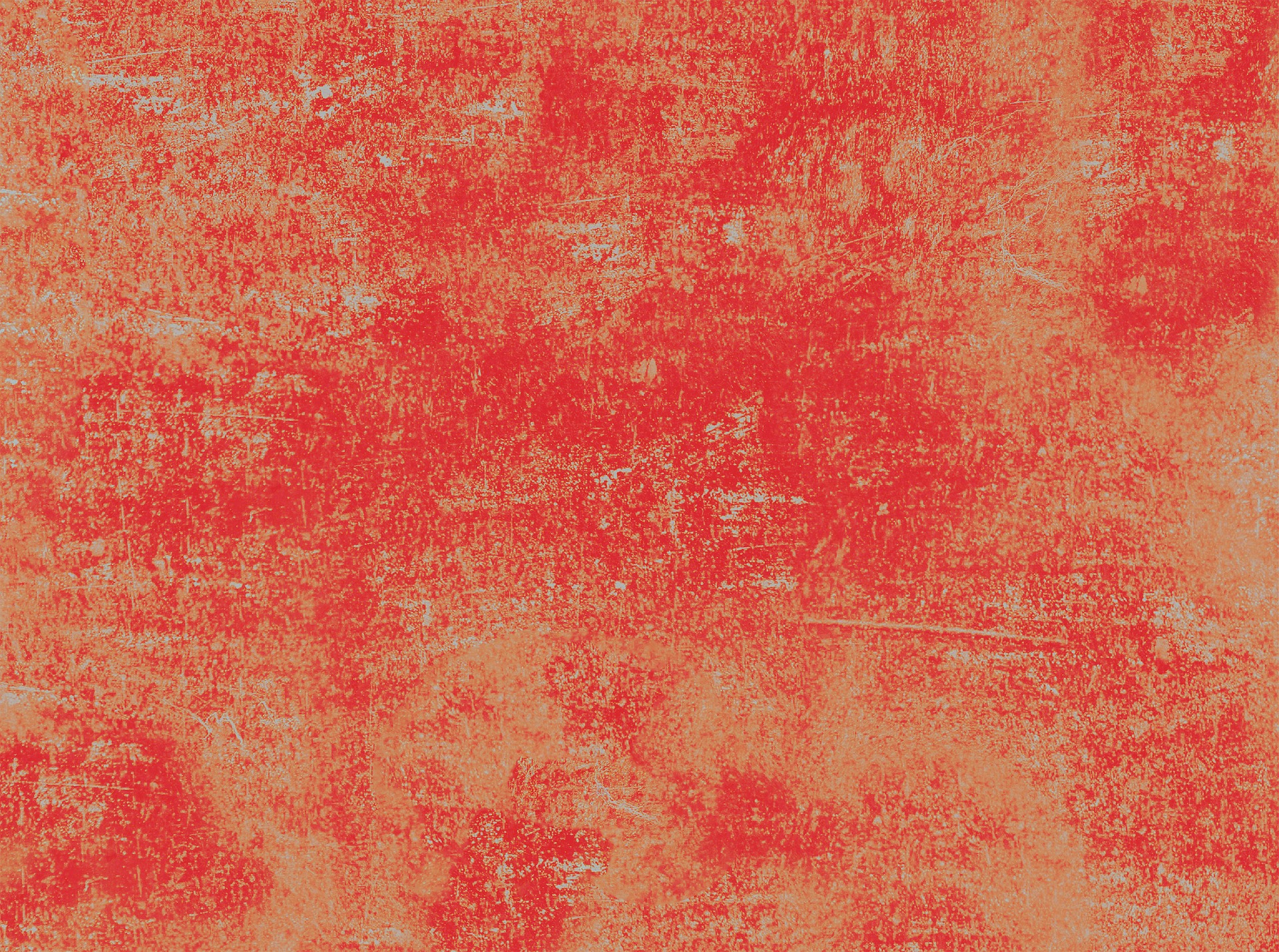 Christ’s Resurrection
MyResurrection
Life
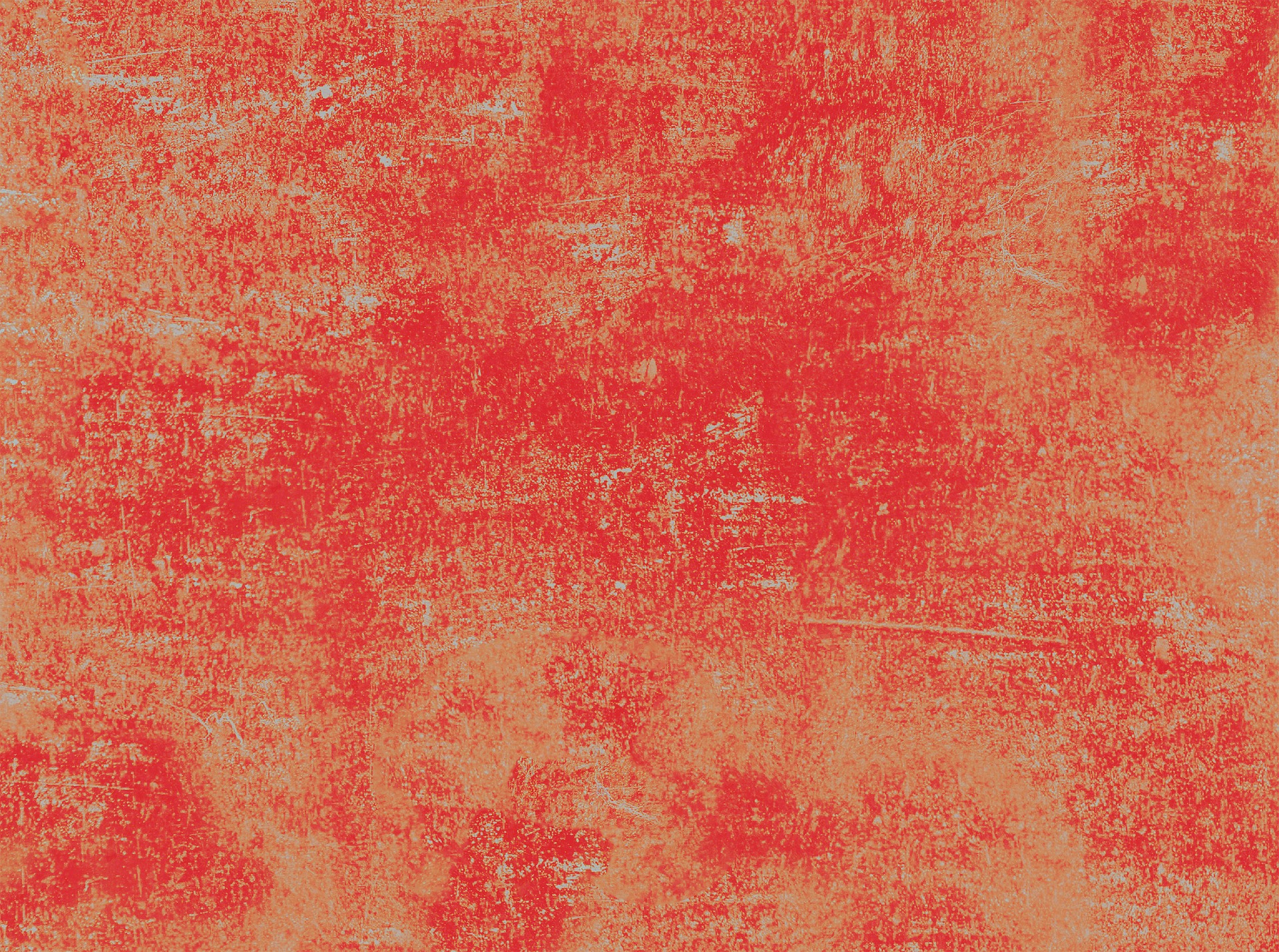 Life
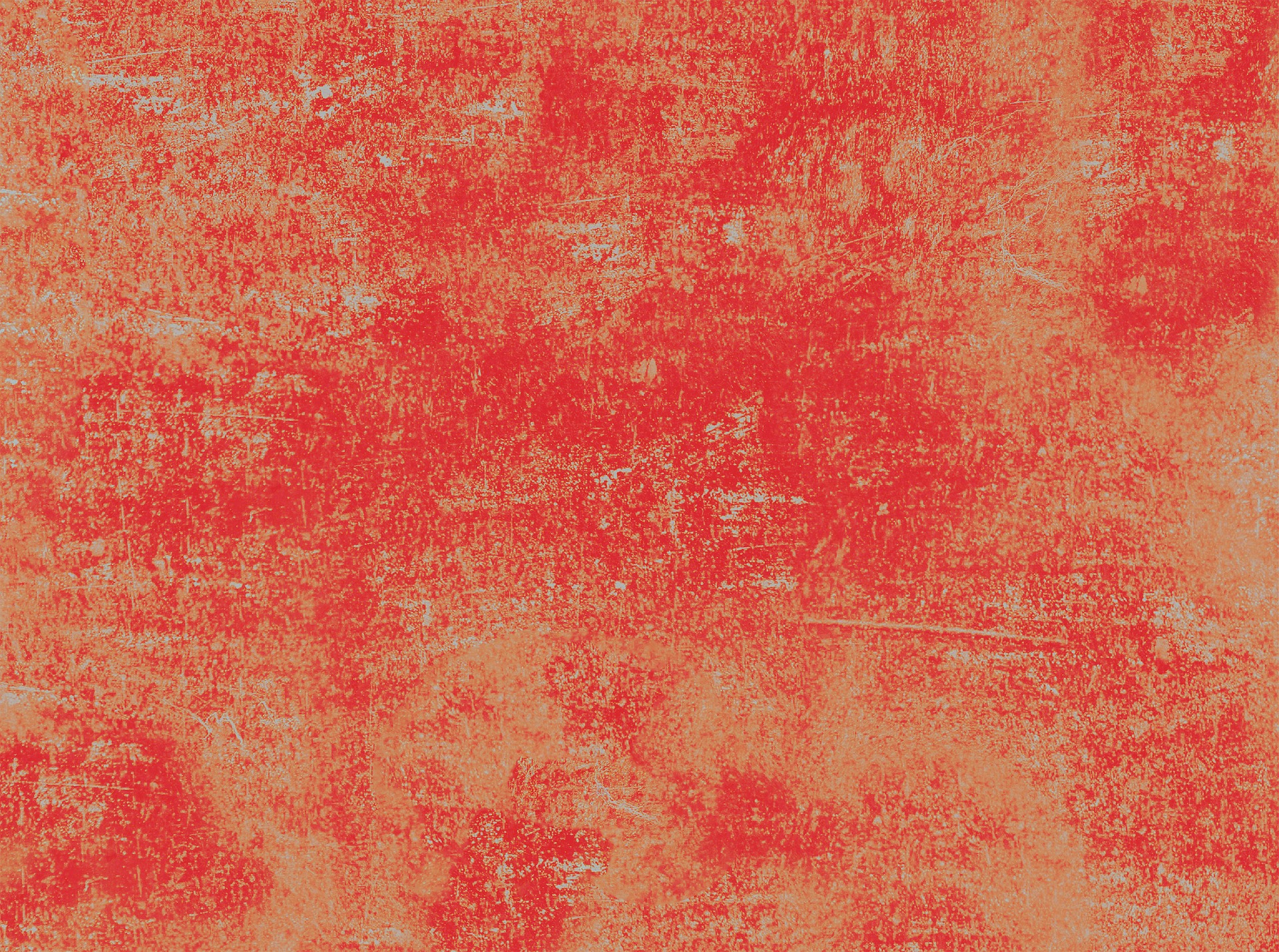 Life
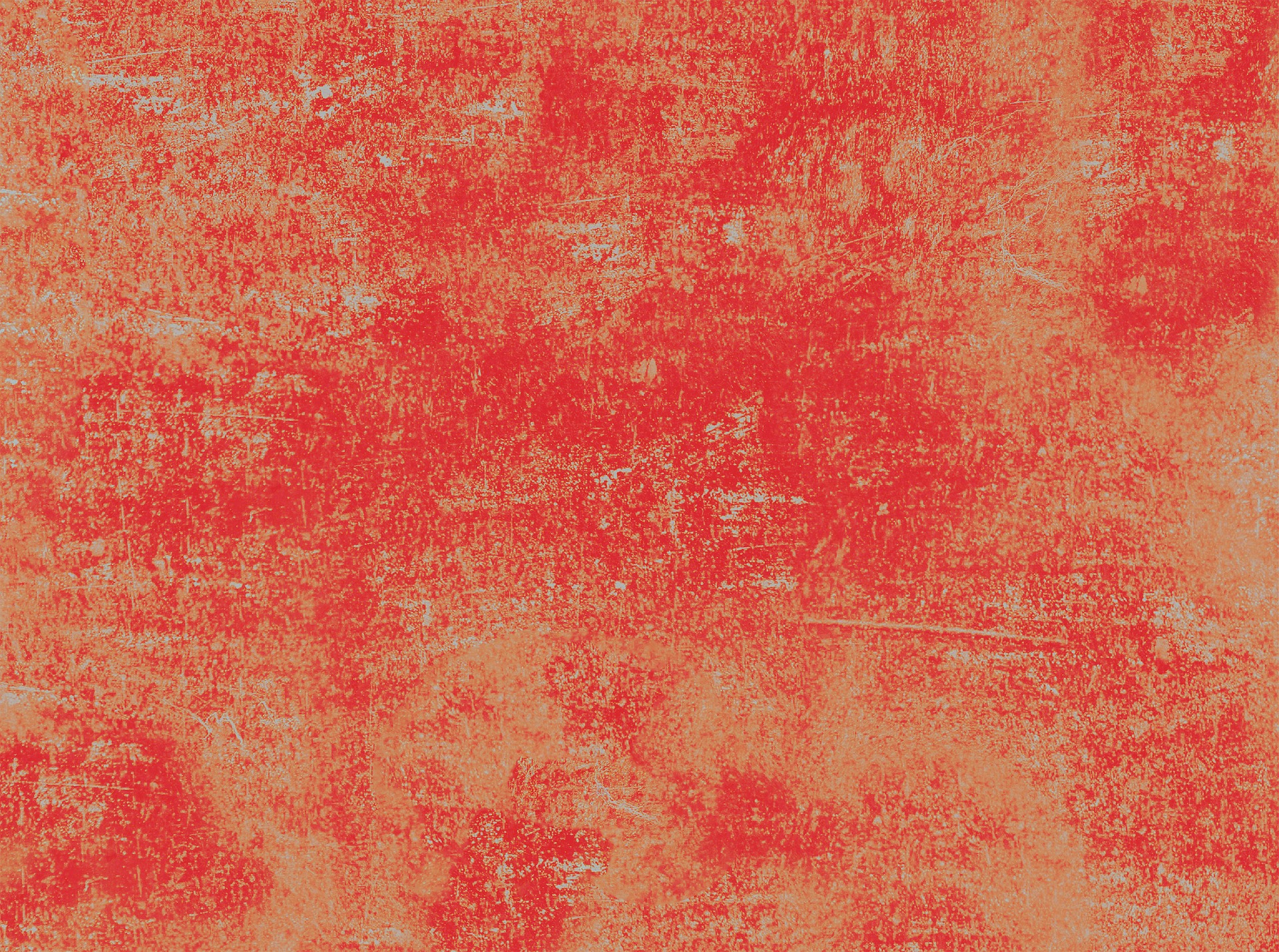 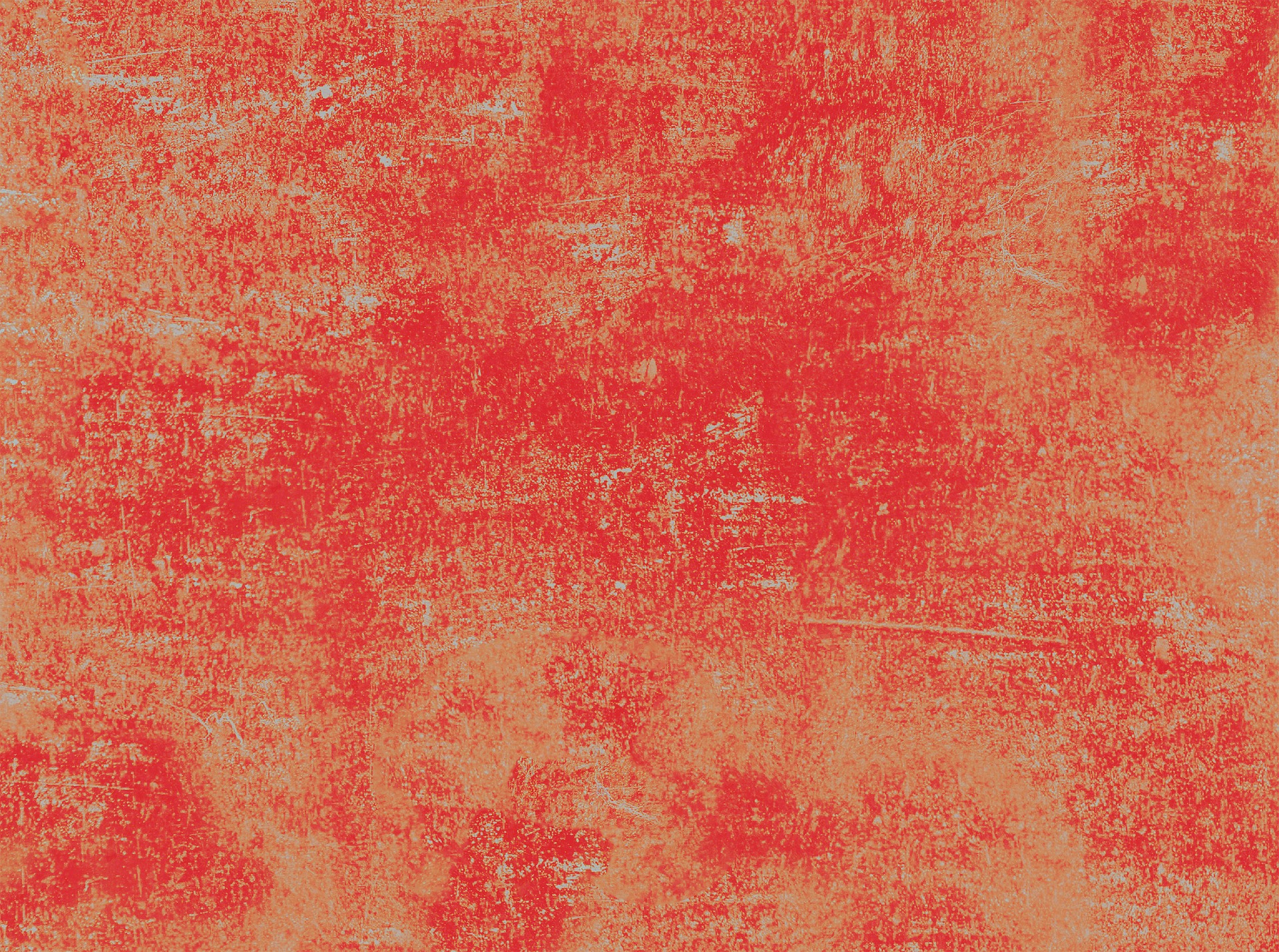 Which one is my life?
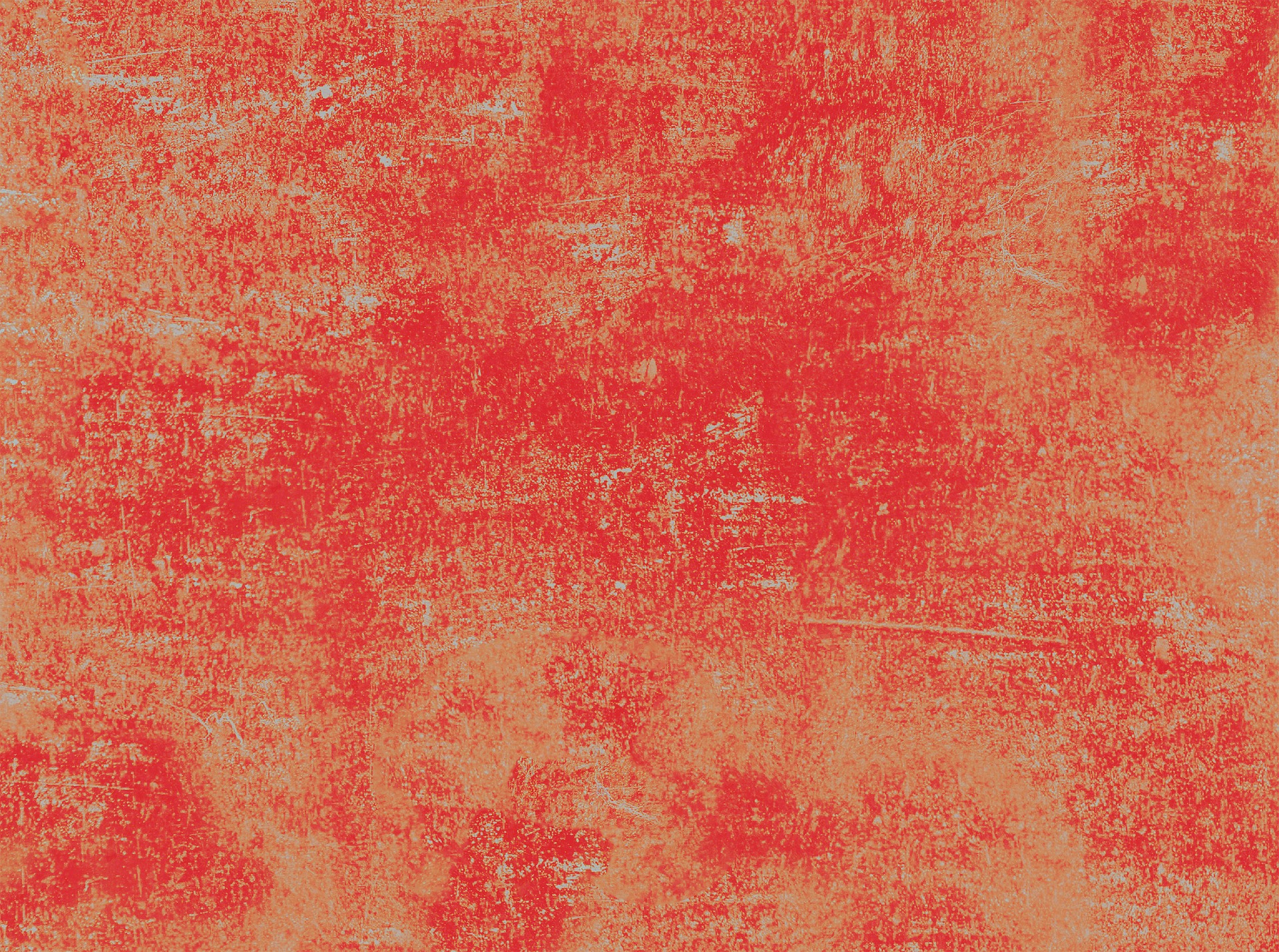 If in Christ we have hope in this life only, we are of all people most to be pitied.
– 1 Corinthians 15:19